Does the Nucleus Accumbens mediate Aversive Behavior?
Clarissa Staton
Why do we care?
Mesolimbic dopaminergic system=important for motivation, learning & disorders

Knowing about how the mesolimbic system connects & functions can better the behaviors effected by this system
[Speaker Notes: Mesolimbic dopaminergic systemoriginates in VTA]
The problem…
The circuitry/neurochemical mechanisms remain either unknown or controversial… 

We will address some of those issues today to give more insight.
Tan et al: Introduction
Ventral Tegmental Area (VTA)
Said to drive reward-related behavior 
Has projections to many areas including NAc  
 Composed of..
~65% DA neurons 
~30% GABA neurons 
~5% glutamatergic neurons
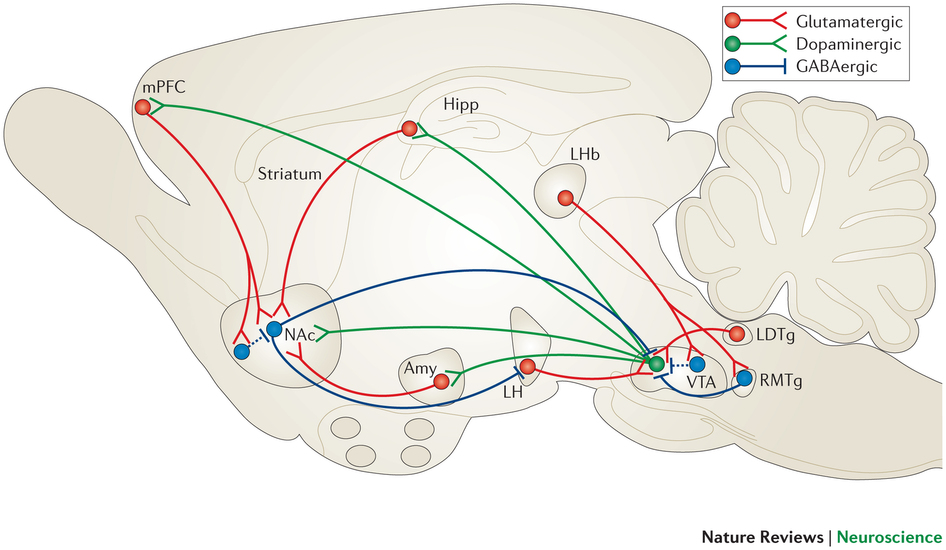 Tan et al: Introduction
(VTA) DA Neurons
Fire in anticipation of error or reward 
Inhibited by absence of reward 

Can manipulate firing via aversive stimuli 
Aversive=a reprimand, punishment, or agent, used in aversive conditioning
Tan et al: Introduction
(VTA) DA Neurons cont’d
Can inhibit DA neurons by using aversive stimulus that excites the GABA neurons 1st
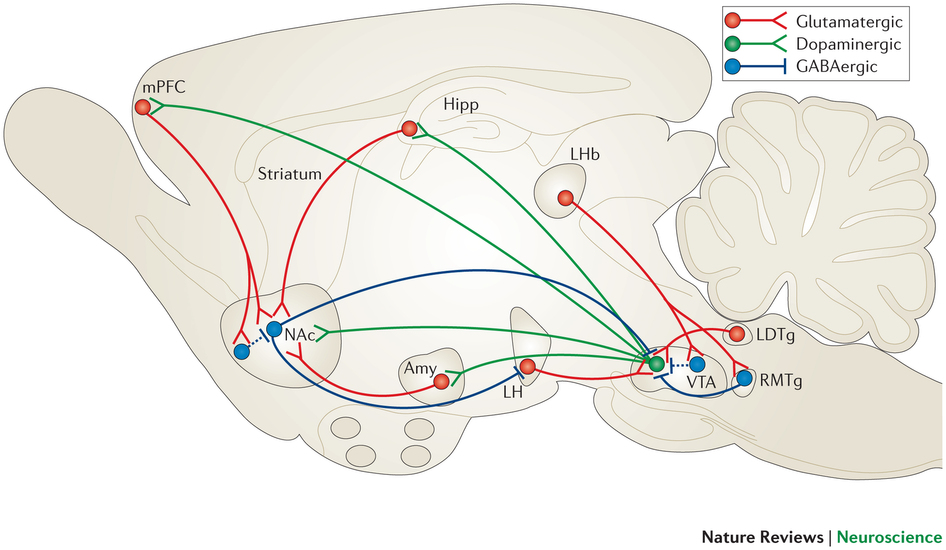 [Speaker Notes: This was shown earlier in the article with the results.]
Tan et al: Methods
Optogenetic Activation
ChR2-eYFP into GABA neurons of VTA 
Transcribed only in neurons with Cre
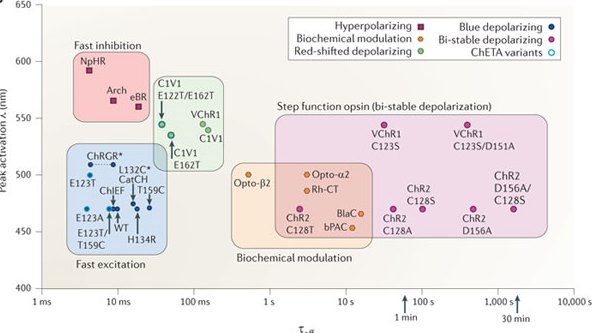 Tan et al: Methods
Place Aversion Test “Aversive Conditioning ”
GADcre+ & GADcre- mice 
4 days
Stimulation Chamber
[Speaker Notes: Positivie means the mice had the excitatory GABA 

1 day pretest2 days conditioning 1 day posttest]
Tan et al: Results
Optogenetic activation of VTA GABA neurons is sufficient to drive conditioned place aversion
Remember: activating GABA inhibits DA
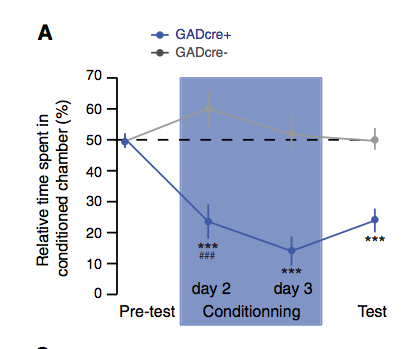 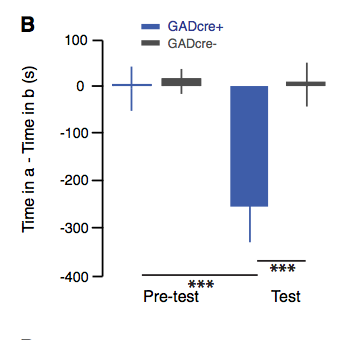 [Speaker Notes: Remember: activating GABA inhibits DA

** leads to conditioned place aversion]
Tan et al: Conclusions
So what is aversive behavior?
Aversive behavior: movement of an organism away from a certain type of stimulus, such as electric shock.
Tan et al: Conclusions
What does this tell us?
Exciting GABA neurons in VTA inhibition of DA neurons in VTA aversive behavior 

But… is this aversive behavior due to the VTA inhibition of DA? Or a down-regulatory effect??
Danjo et al: Materials & Methods
Subjects & Optogenetic Inactivation
Adult TH-Cre mice (18) & WT mice
Injected with construct encoding Arch-eGFP
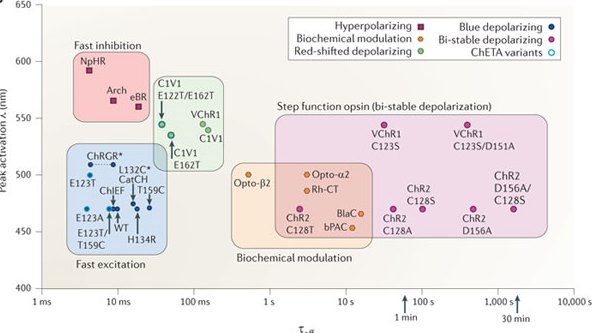 Danjo et al: Materials & Methods
Subjects & Optogenetic Inactivation cont’d
Injected unilaterally into the VTA 
Optical Fiber placed above VTA
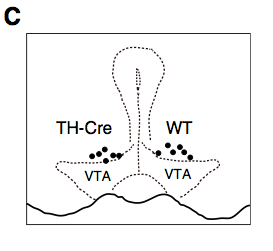 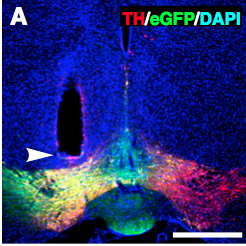 [Speaker Notes: 2 weeks laterArch-eCFP restrictedly detected in the VTA]
Danjo et al: Materials & Methods
Subjects & Optogenetic Inactivation cont’d
Optical stimulation inhibited firings of DA neurons hyperpolarized DA cells inhibited spontaneous firing
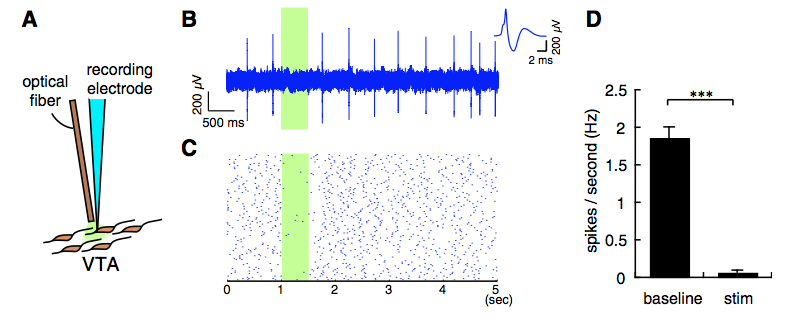 [Speaker Notes: In vivo electrophysiological recording for the inactivation of Arch-expressing DA neurons by optical stimulation. (A) Scheme for in vivo recording from DA neurons in the VTA and optical stimulation. (B and C) Single-unit recording (B) and raster plot (C) of an Arch-eGFP–expressing DA neuron. Firings were inhibited by optical stimulation (green rectangles). An averaged spike waveform of a typical DA neuron is shown in the Inset. (D) Firing rates of Arch-eGFP– expressing DA neurons. During optical stimulation, the firing rate was decreased to 0.07 ± 0.02 Hz (t12 = 13.55, ***P < 0.0001; paired t test, n = 13).]
Danjo et al: Materials & Methods
Behavioral Tests
2 types of behavioral tests performed 
1) Dark-Room Preference Test 
2) Three-Chamber CPA Test
Danjo et al: Materials & Methods
Behavioral Test #1
Dark-Room Preference Test 
Note: No difference in time spent in dark room
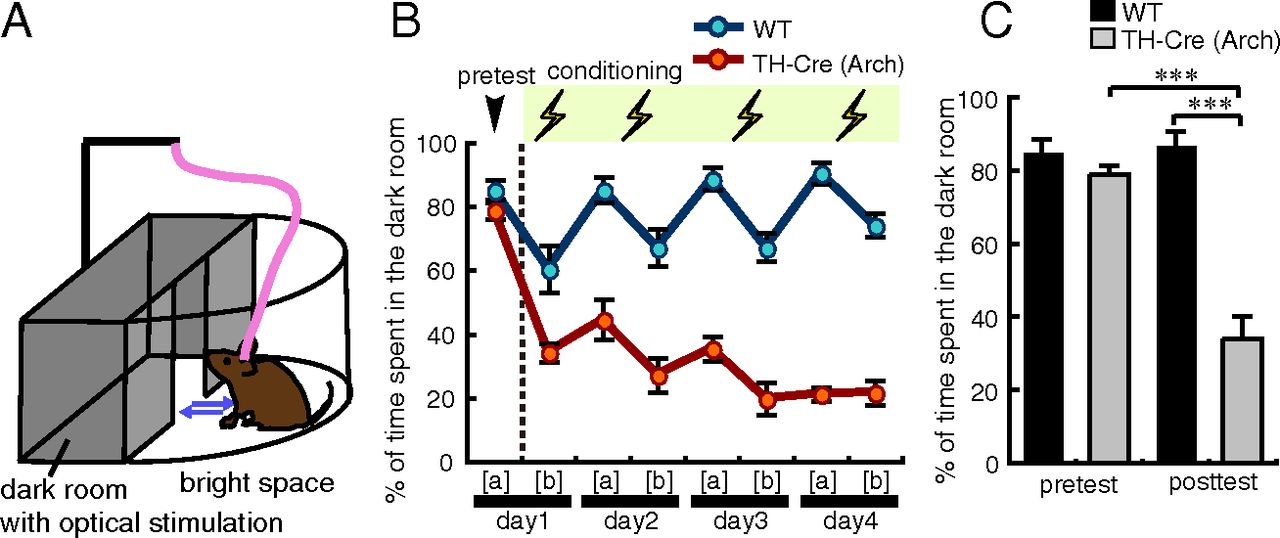 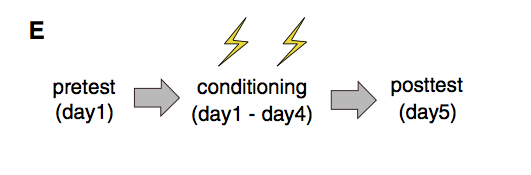 Danjo et al: Results
Optogenetic Inactivation of DA Neurons Blocks Dark-Room Preference
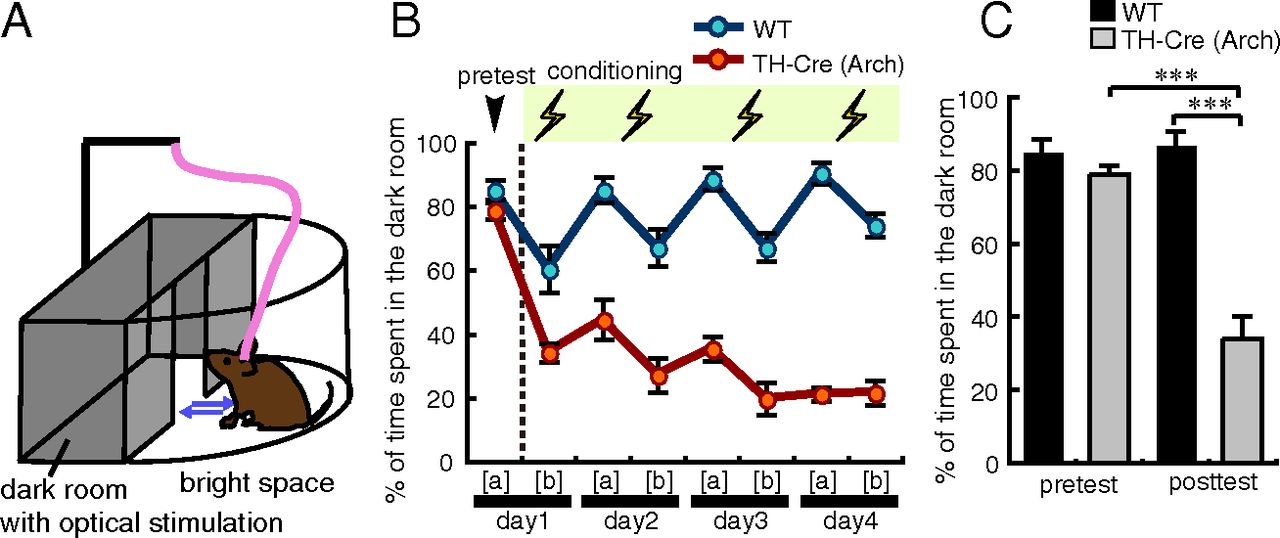 [Speaker Notes: **Shows that hyperpolarization (inactivation) of DA neurons caused short term aversive behavior 
**also showed that hyperpolarization was a signal fore aversive learning  (like a conditioned stimulus) against the dark room 
**Also suggest that the inactivation of the DA neurons played a casual role in short and long term aversive learning -not so sure I agree with these because how did they demonstrate prolonged?]
Danjo et al: Results
Optogenetic Down-Regulation of DA Levels in the NAc
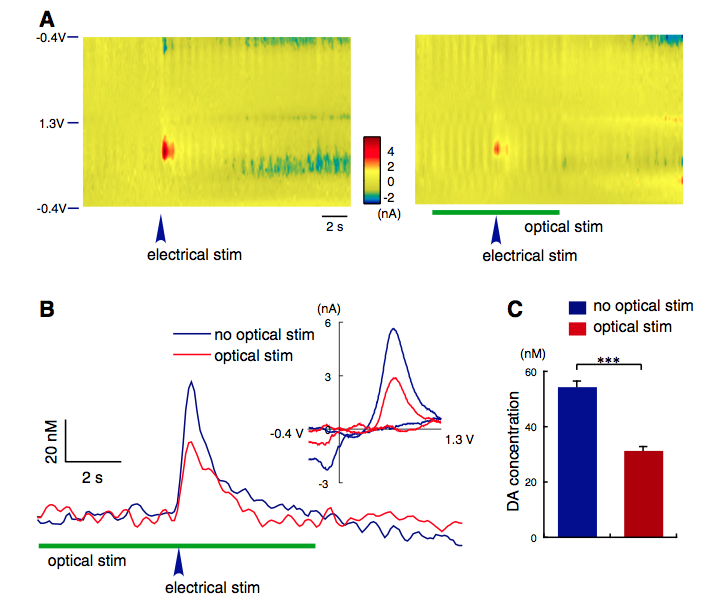 [Speaker Notes: DA levels evaluated by electrical stimulation of VTA also looked @ w/ optical stimulation. Showed that DA release significantly reduced by optical stimulation

 Optical inactivation of DA neurons in the VTA suppresses evoked DA response in the NAc. (A) Background-subtracted voltammograms showing DA release in the NAc by electrical stimulation with (Right) and without (Left) optical stimulation of the VTA. The y axis is the applied potential (Eapp versus Ag/AgCl reference electrode); and the x axis, the recording time. Current changes at the electrode are encoded in color. An increase in the DA level was seen during electrical stimulation with the applied potential of ∼0.650 V (oxidation peak encoded as red). (B) Representative voltammetry traces obtained by electrical stimulations with or without optical stimulation. (Inset) Background-subtracted voltammogram taken from the peak of the reaction, indicating that the signal measured was DA on the basis of comparison with that of DA obtained in a solution. (C) Peak levels of DA release evoked by electrical stimulation. Optical stimulation of Arch-expressing DA neurons resulted in reduced peak DA levels evoked by electrical stimulation (t12 = 9.434, ***P < 0.001; t test, n = 7).]
Danjo et al: Results
Optogenetic Down-Regulation of DA Levels in the NAc
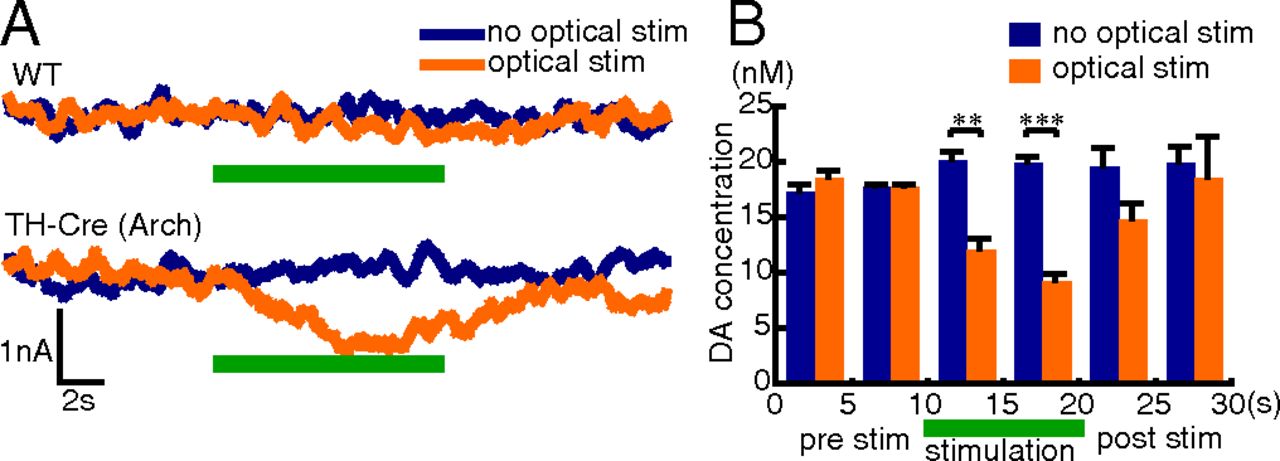 [Speaker Notes: Tonic… last one just burst with electrical stimulation**data indicated that the optical stimulation of VTA effective enough to inactivate the DA neurons in the VTA & diminish DA levels in the Nac during the dark room preference test 
I believe this means that obviously the DA levels and therefore the NAc place a role in aversive behavior]
Danjo et al: Results
Up-Regulation of Fos Gene Expression by Optical Inactivation of DA Neurons in the VTA
Fos gene=immediate early gene for DA neurons
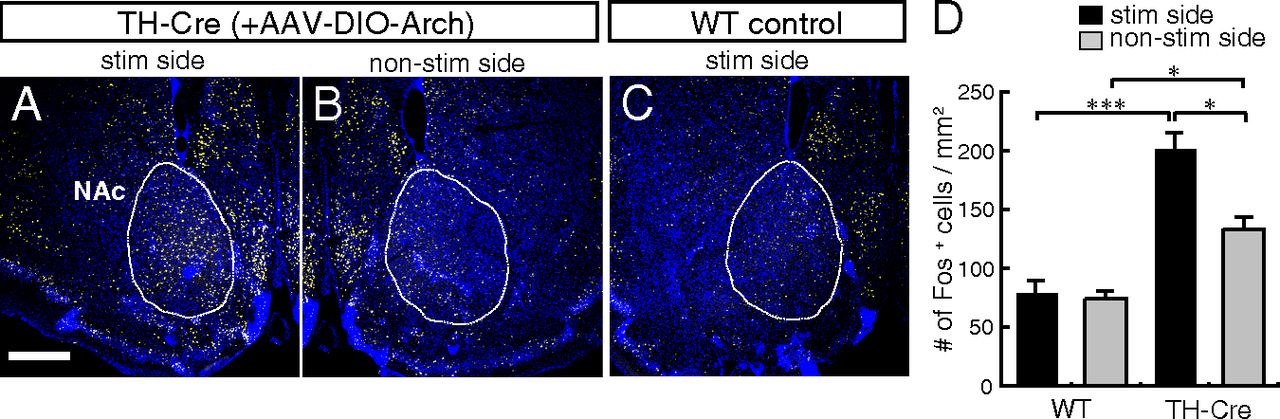 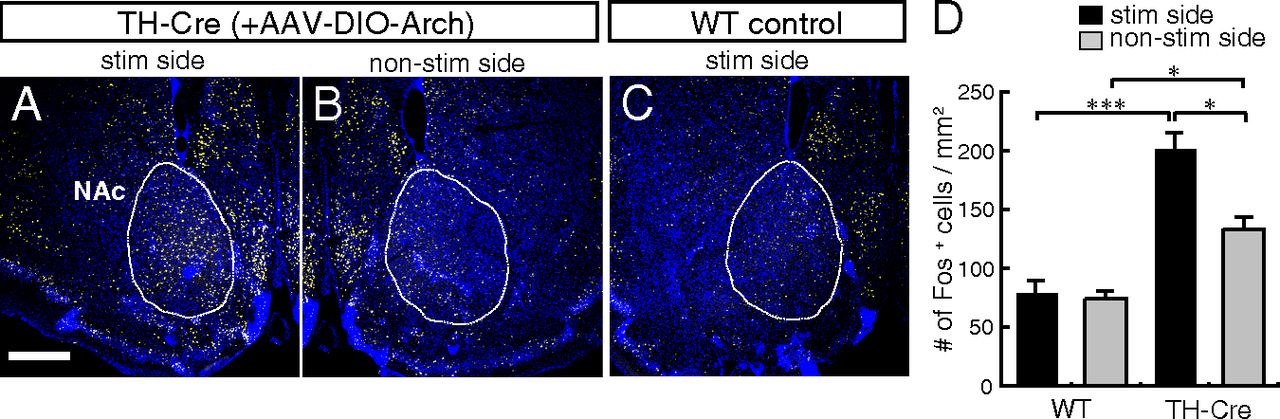 Danjo et al: Results
Up-Regulation of Fos Gene Expression by Optical Inactivation of DA Neurons in the VTA
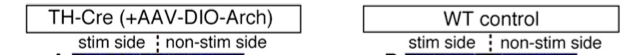 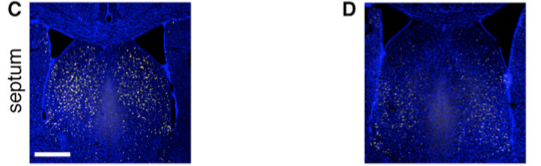 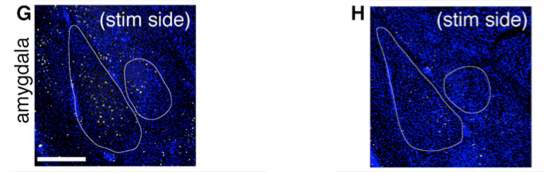 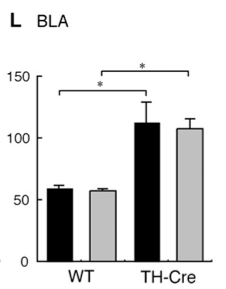 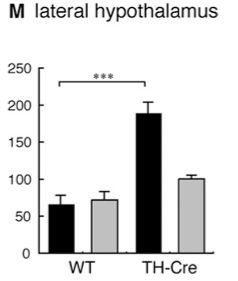 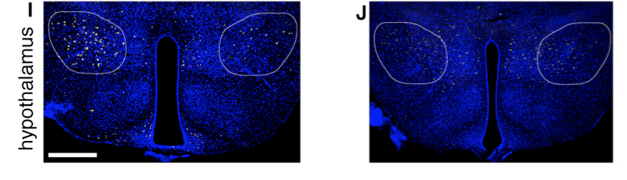 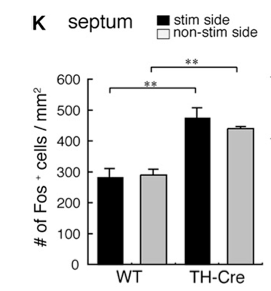 [Speaker Notes: **indicates that the regions activated by optical inactivation not restricted to the direct target areas of the VTA DA neurons also include regions that could be activated indirectly by neural circuitry. 
**suggest that since is a circiry thing.. Could evoke other brain functions like anxiety, fear, stress-responses.]
So… now what?
Wanted to look at if aversive conditioning through
Direct pathway (D1) 
Indirect pathway (D2)
Hikida et al: Introduction
Indirect vs. Direct pathway
Direct Pathway (striatonigral neurons)
D1R
low affinity
Phasic firing 
Indirect Pathway (striatopallidal neurons)
D2R
High affinity 
Tonic firing  
Suppressed by aversive stimuli
Hikida et al: Methods
Pathways modulated
D-RNB
Direct pathway influenced  
I-RNB 
Indirect pathway influenced
Hikida et al: Methods
Conditioned Place Preference (Retention of Aversive Memory)
2 days  
Electric shocks in dark chamber
Tested 24 hours later
Hikida et al: Results
Aversive Memory significantly higher in I-RNB mice
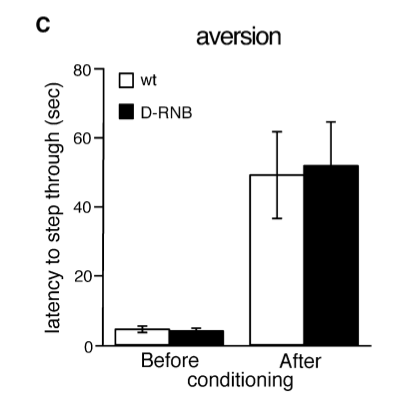 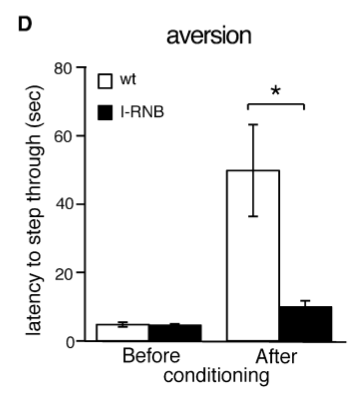 [Speaker Notes: Measured the latency for the animals to enter the dark chamber 24 hours after bing shocked…]
Hikida et al: Conclusions
What does this mean?
The indirect pathway is crucial for evoking aversive behavior.

Is this true for the NAc?
Danjo et al: Results
DA Signaling Through D2R is Critical for Optogenetically Induced Conditioned Place Aversion
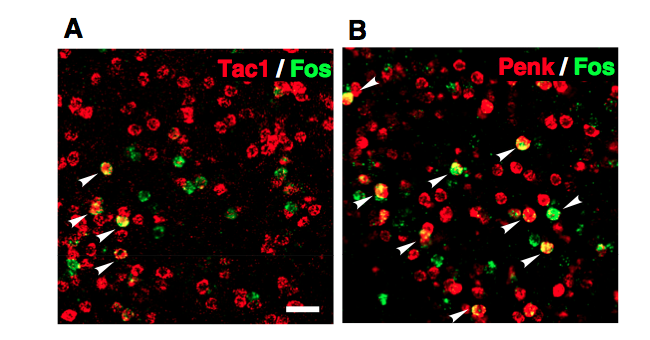 D1R
D2R
[Speaker Notes: Fos activation observed more in the Penk espressing cells which lead lead to the hypothesis that DA signaling through D2 could play role in aversive conditioning]
Danjo et al: Materials & Methods
Behavioral Test #2
Three-Chamber CPA Test
Stimulation Chamber
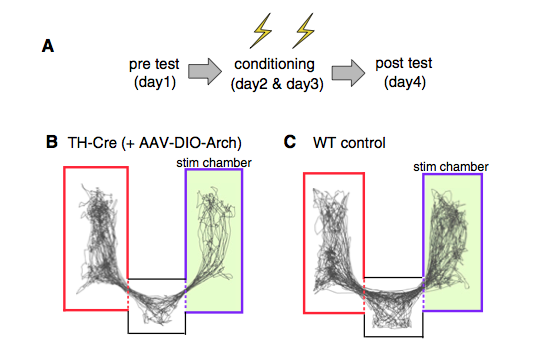 Danjo et al: Results
DA Signaling Through D2R is Critical for Optogenetically Induced Conditioned Place Aversion
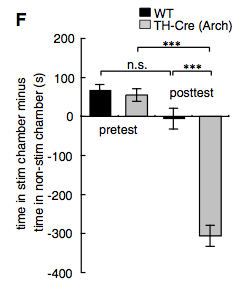 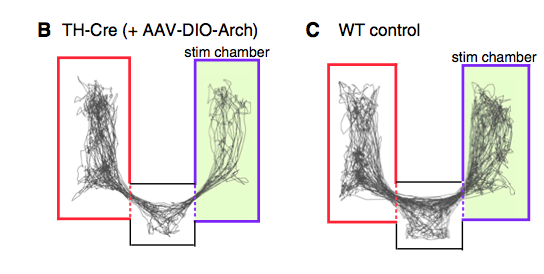 [Speaker Notes: ***B & C (shows posttest) TH-Cre avoided staying in the optical stimulation chamber Because DA neurons inactivated? 

**F Sig difference between TH between pretest & pos no sig in WT]
Danjo et al: Results
DA Signaling Through D2R is Critical for Optogenetically Induced Conditioned Place Aversion
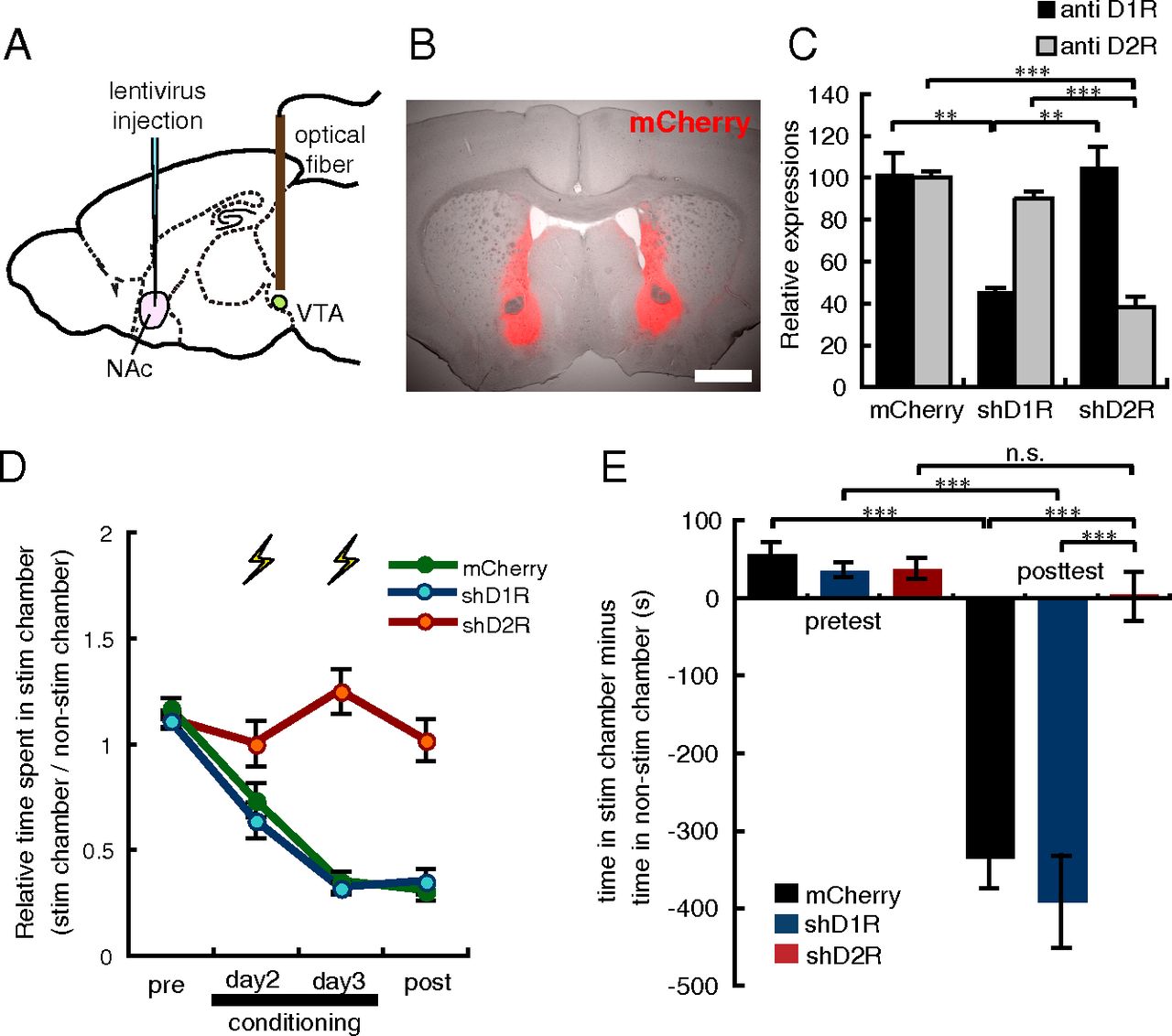 [Speaker Notes: **to specify wiich DA receptors were causing aversicy behavior in Nac specfically surpressed each DA receptor with lentivirus (mCherry) in Nac 
**2 weeks later showed that this mCherry was localized to Nac __> C
**C is just showing that the lentirviral vectors that expreshed shRNA specific for D1 & D2 supressed target RNAs & down-regulated the protein products]
Danjo et al: Results
DA Signaling Through D2R is Critical for Optogenetically Induced Conditioned Place Aversion
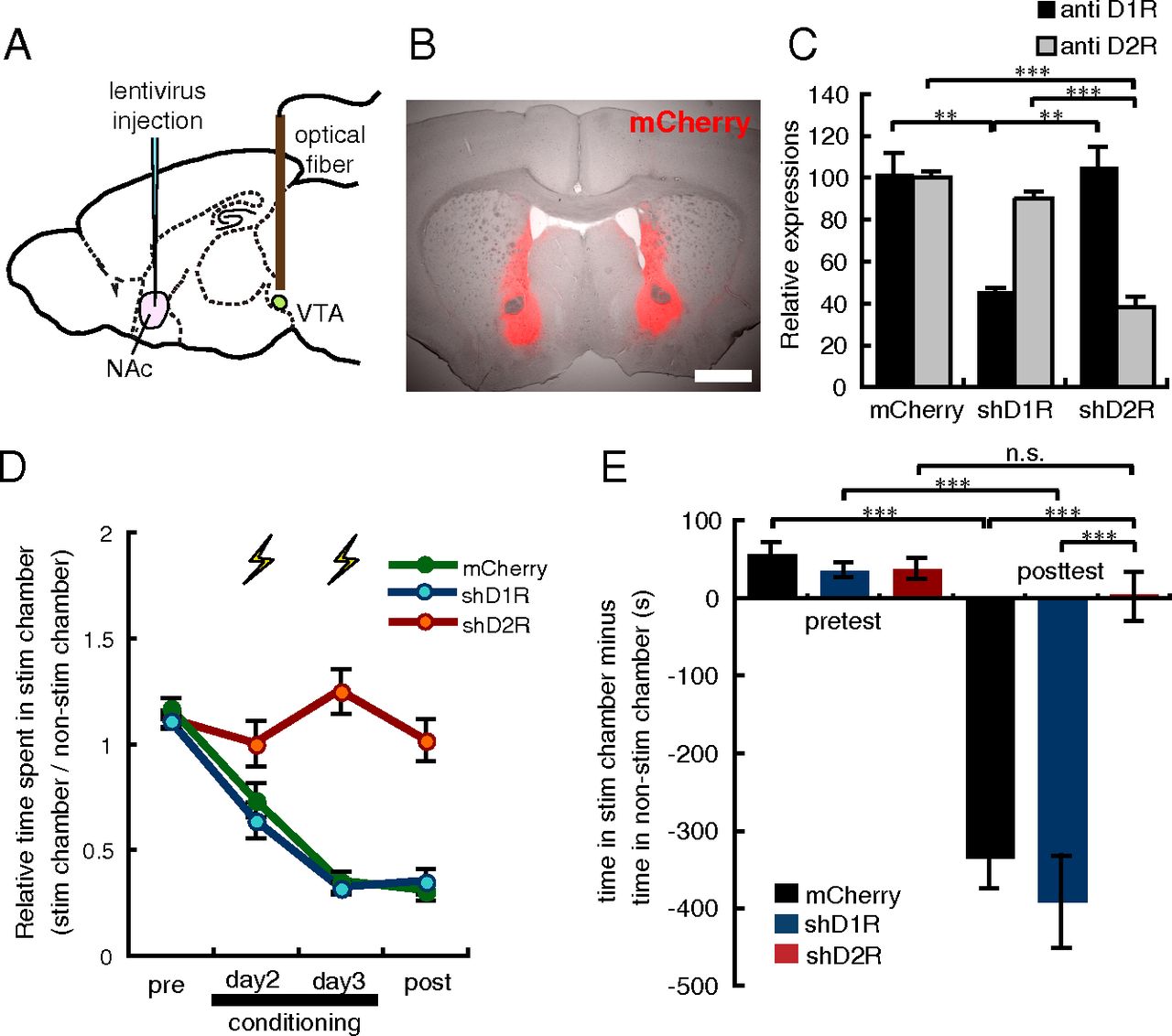 [Speaker Notes: **Results indicate that aversive behaviour to the place conditioned by the DA inactivation was specifically evoke through D2R not D1R 

DA signaling through D2R is critical for optogenetically induced CPA. (D) Time course of time spent in the stimulated chamber relative to that in the nonstimulated chamber in the CPA test. TH-Cre mice injected with shD2R-containing lentivirus showed significantly different behavioral performance (F6,66 = 13.96, P < 0.0001, n = 8–9). (E) Time spent in the stimulated chamber was subtracted from that in the nonstimulated chamber. Lenti:mCherry- or Lenti:shD1R-injected TH-Cre mice showed significantly reduced staying in the stimulated chamber at the posttest, whereas Lenti:shD2R-injected TH-Cre mice showed a significant difference in behavior compared with Lenti:mCherry- or Lenti:shD1R-injected TH-Cre mice (F5,44 = 39.30, P < 0.0001; post hoc test, ***P < 0.001, n.s., not significant, n = 8–9).]
Danjo et al: Discussion
Pulling it all together
Inhibiting DA firings in VTA down regulation of DA levels in NAc 
Short-term DA inhibition passive avoidance behavior directly 
D2R-mediated signal processing is important determinant for onset of aversive reaction & learning.
What could this mean in regards to NAc function?
Indirect pathway inhibits competing behaviors What does it mean that it is more prevelant in NAc? 
Does this give more evidence to the fact that the NAc is a “reward center”?
Does the idea that the DA neurons project to other regions have anything to do with these results?
[Speaker Notes: **could other DA neuron projections explain the aversive behavior- because of stressful/fearful stimuli not because of the reward/punishment?]